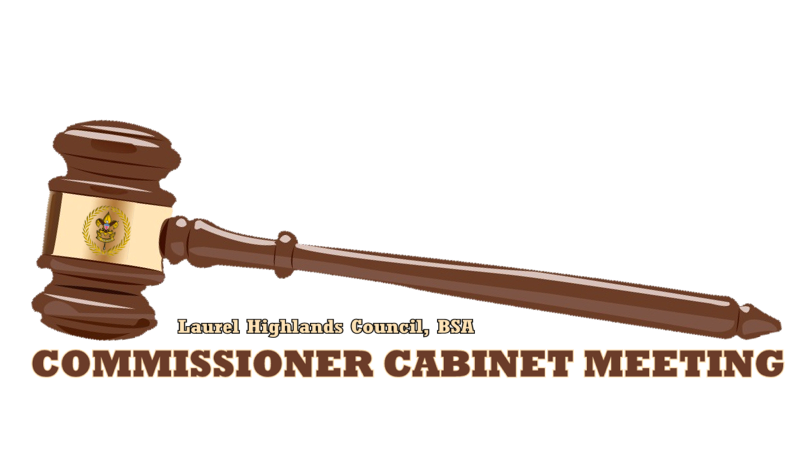 December 16, 2014
1
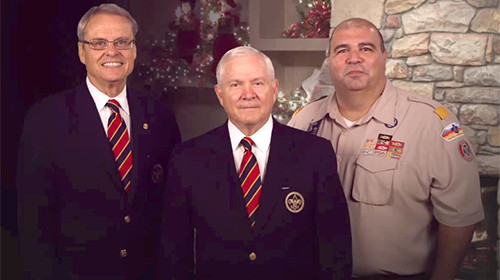 Happy Holidays
“Scouting happened because of dedicated volunteers and staff.”
“We want to take this moment to say thanks for what you did (for Scouts).”
“We look forward to working shoulder to shoulder with you again next year.”
Wayne Brock
Bob Gates
Tico Perez
2
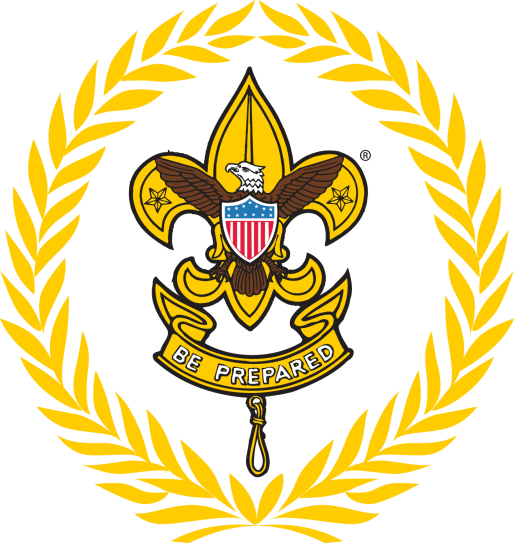 COMMISSIONERTraining Updates
Jack Boyde
Assistant Council Commissioner – Training & Recognition
3
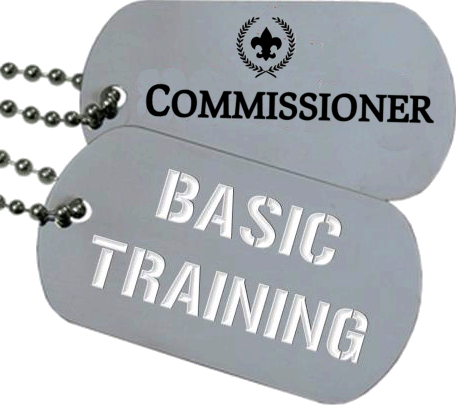 COMMISSIONERTraining Updates
February 14 –  Area 28:30 AM – BC3 Cranberry, PA
4
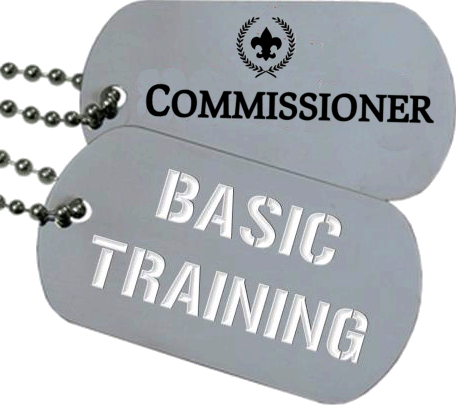 2015 SCHEDULE
February 14 –  Area 28:30 AM – BC3 Cranberry, PA
April 11 – Area 6 & 7
June 6 –  Area 3
October 10 – Area 1
December 12 – Area 4
COMMISSIONERTraining Updates
5
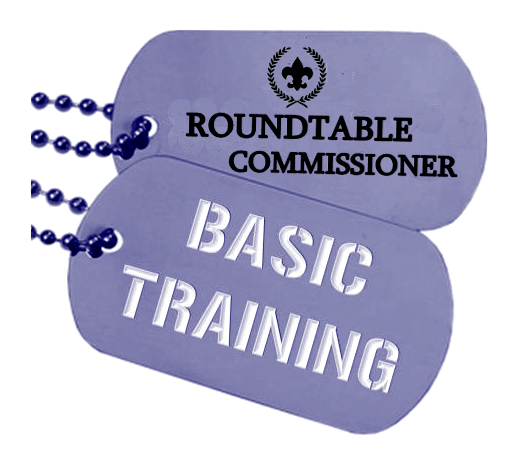 COMMISSIONERTraining Updates
February 148:30 AM – BC3 Cranberry, PA
6
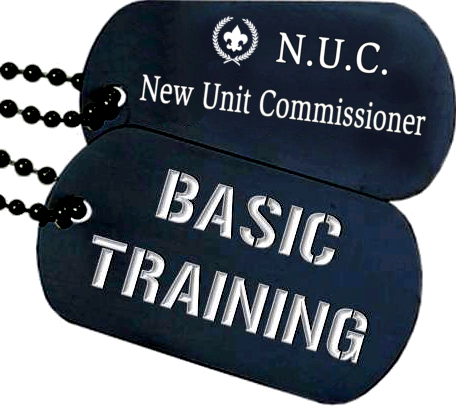 COMMISSIONERTraining Updates
April 11 – Location TBD
7
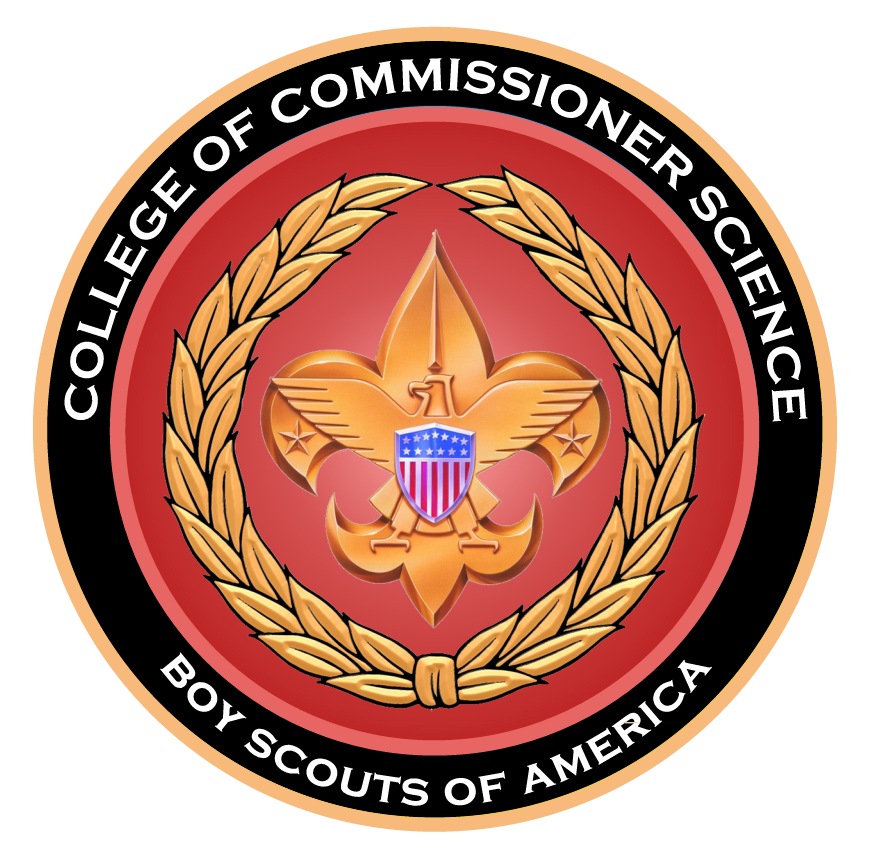 COMMISSIONERTraining Updates
March 14, 2015
8
Commissioner Conference
June 14Camp Guyasuta
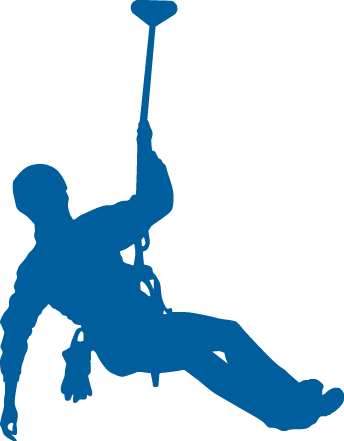 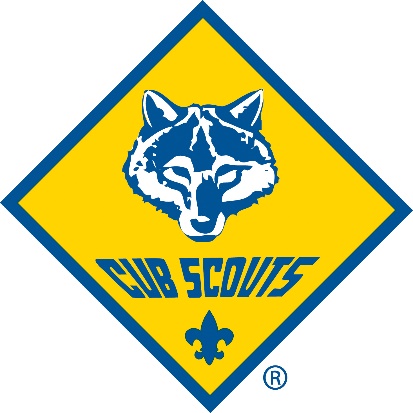 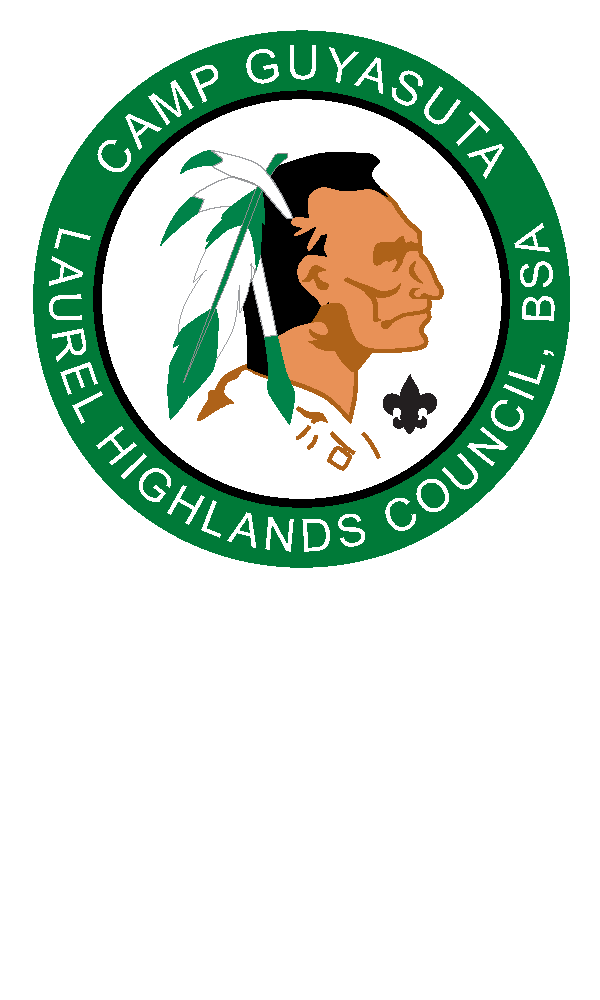 9
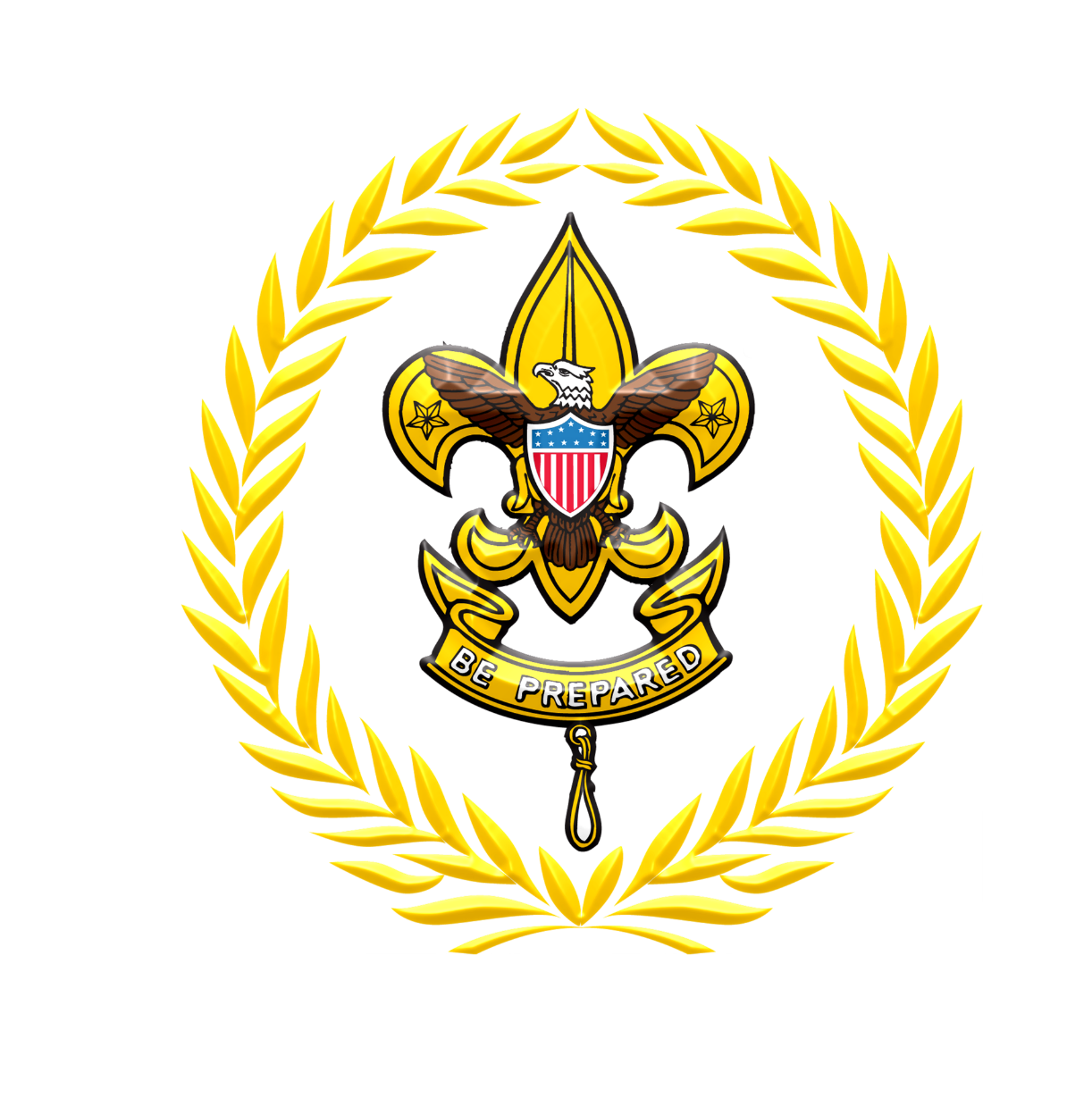 COMMISSIONERGeneral Updates
10
#1 Priority
Just a test…
11
[Speaker Notes: 3 New Commissioners in Mingo Trails!]
Charter Renewal
(Status report)
12
Looking Ahead
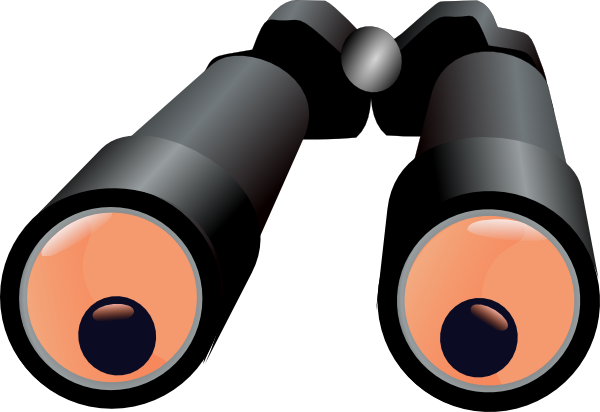 Save-A-Scout!!!!
Set Dates
Recruit Team
Plan to Succeed
13
13
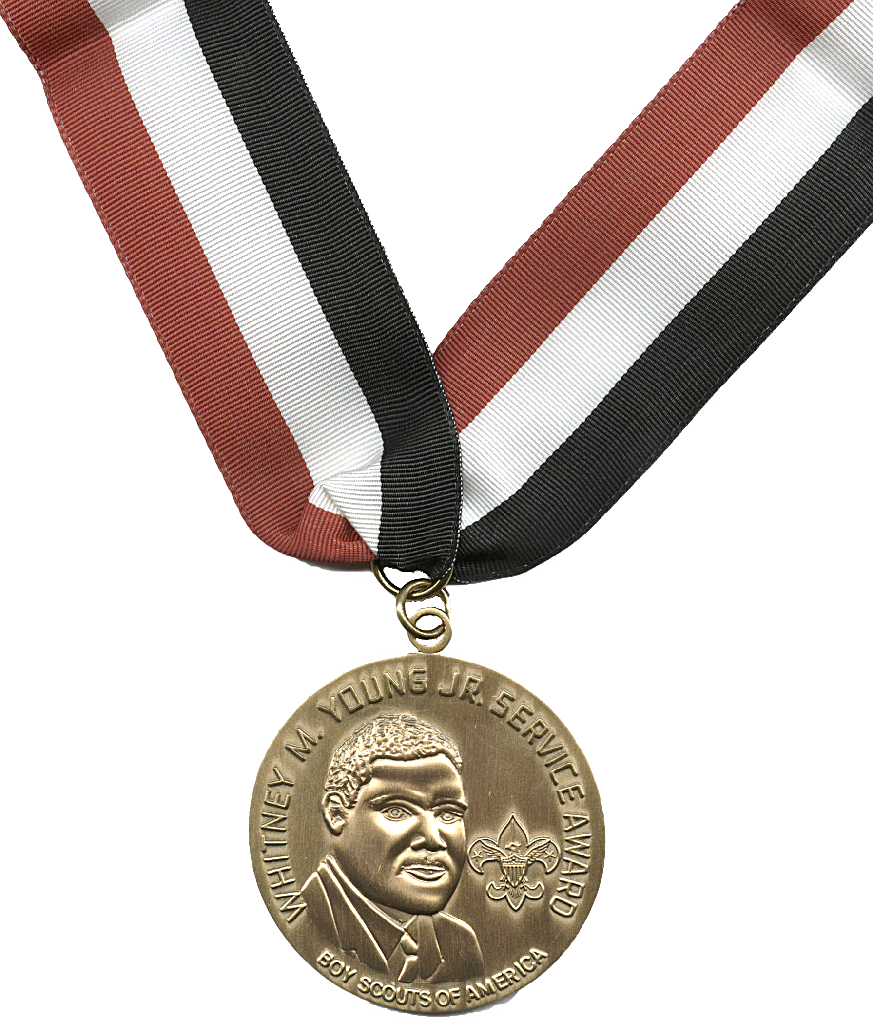 Looking Ahead
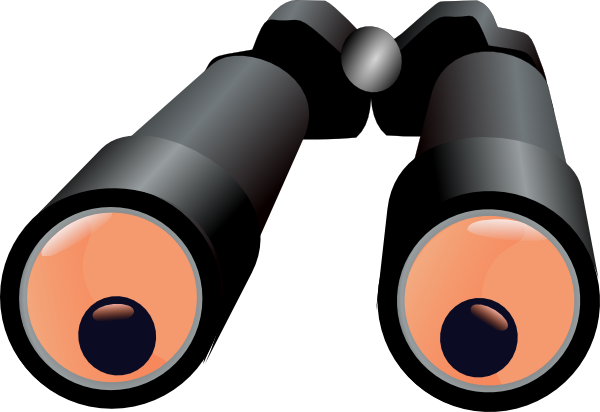 Whitney M. Young, Jr. Award Dinner
February 19, 2015
Vern Smith – 2015 Awardee
14
14
The Council Commissioner should have a “vision” that includes four things.
How a good unit program helps youth stay in the program long enough to learn Scouting values.
Exceptional unit service that exceeds unit leader expectations.
Districts with a no-lapsed units/no-dropped units commitment.
Complete staff in every district.

#14-160 Selecting A Council Commissioner
Career Enhancement
15
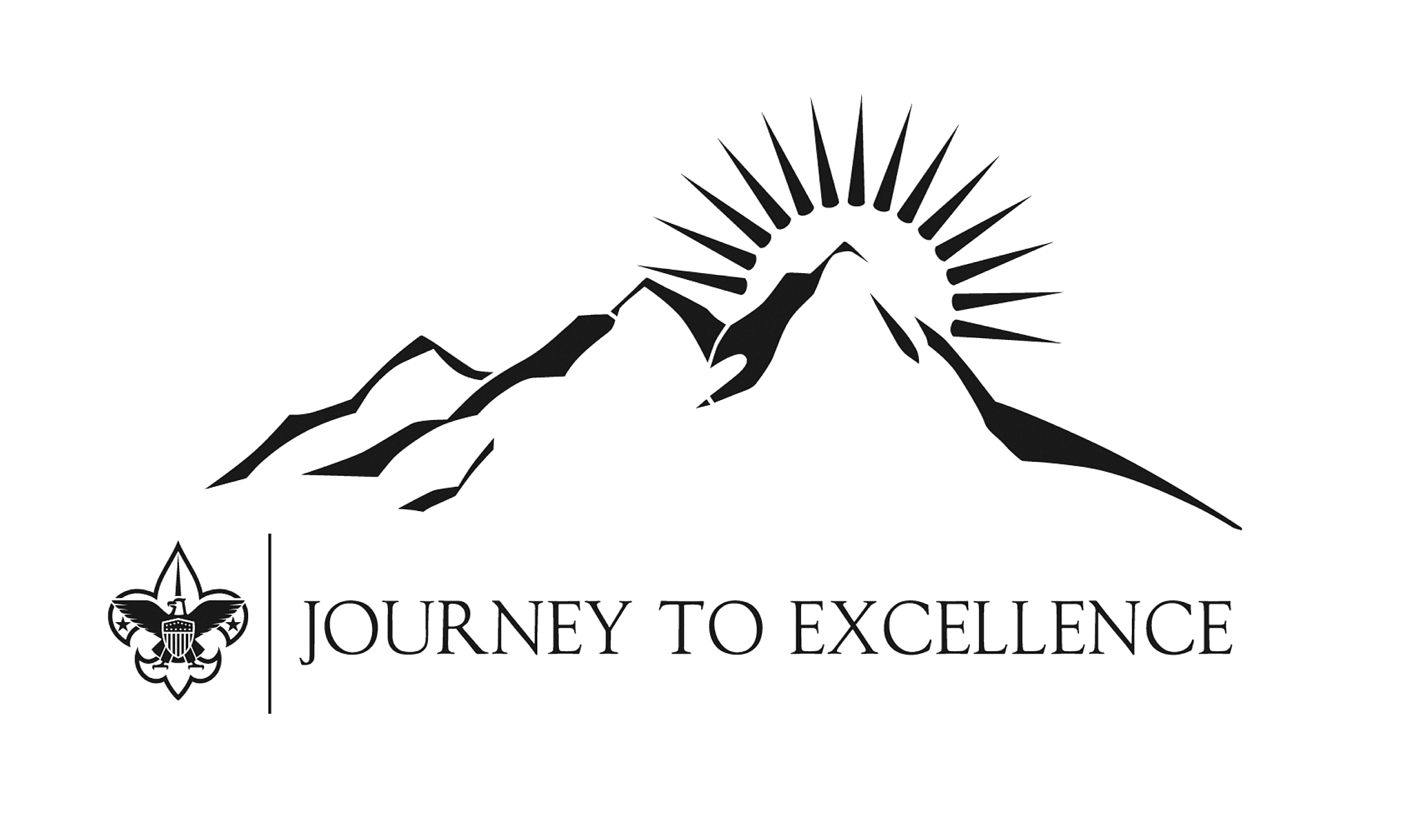 16